Tři programy rané v rané péči
sociální model rané péče v ČR
Mgr. Terezie Hradilková
2. Východiska pro sociální model 
Změny v pomáhajících profesích určující vývoj 
od medicínského k  sociálnímu modelu
Z

institucionální péče segregace 

nedostatky jednotlivce 

expertní přístup

oborový, resortní tým

                          péče
NA

služby v komunitě 
inkluze 

schopnosti, zdroje jednotlivce,  rodiny a komunity

partnerský přístup

multi, trans disciplinarita 

podpora
Sociální model rané péče
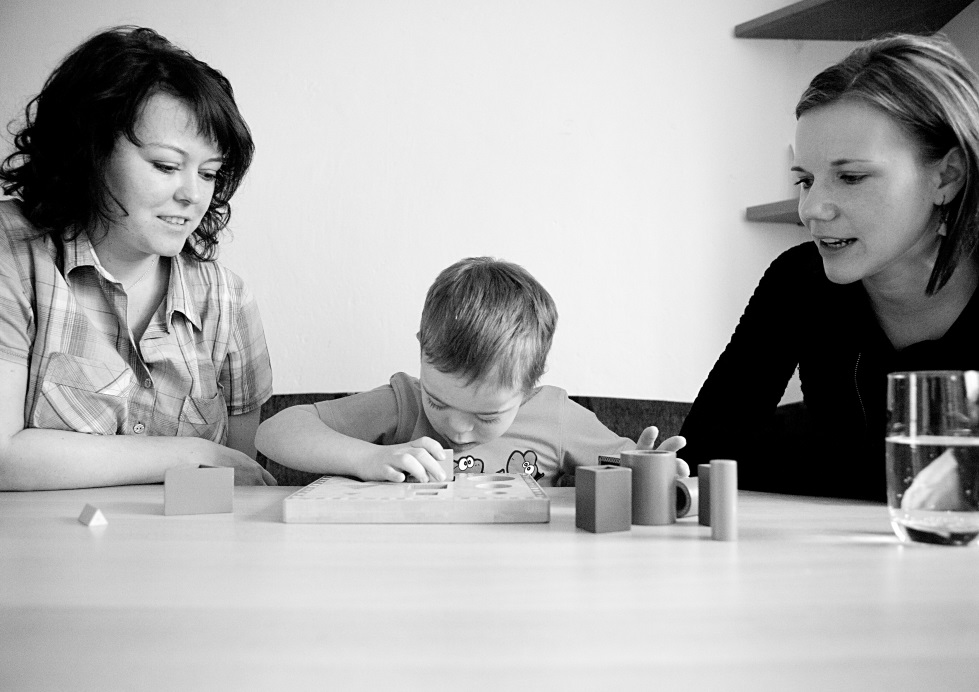 KDE	 - doma, v přirozeném prostředí, (home - based) 

KOMU - klient je rodina 

JAK - sociální službou 

KDO - poradce rané péče 
	  - rodiče 
	  - specialisté
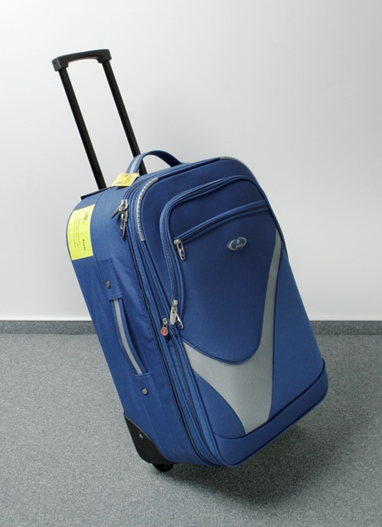 3 programy v rané péči
1. Podpora rodiny

		2. Podpora vývoje dítěte

		3. Podpora komunity, osvěta
Podpora rodiny
Podpora vztahu s dítětem 
Sociálně-právní poradenství
Možnost sdílení s rodiči 
Rozhovor, naslouchání 
Doprovázení 
Otvírání a plánování budoucnosti
Výchovné, specifické poradenství
Caremanagement …
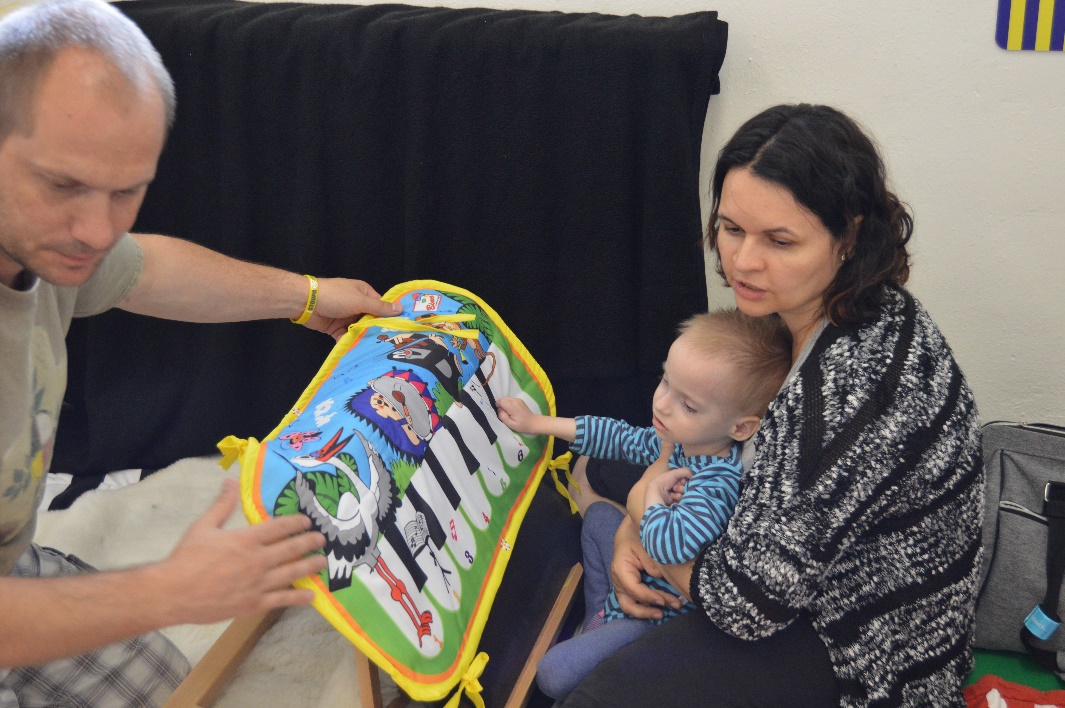 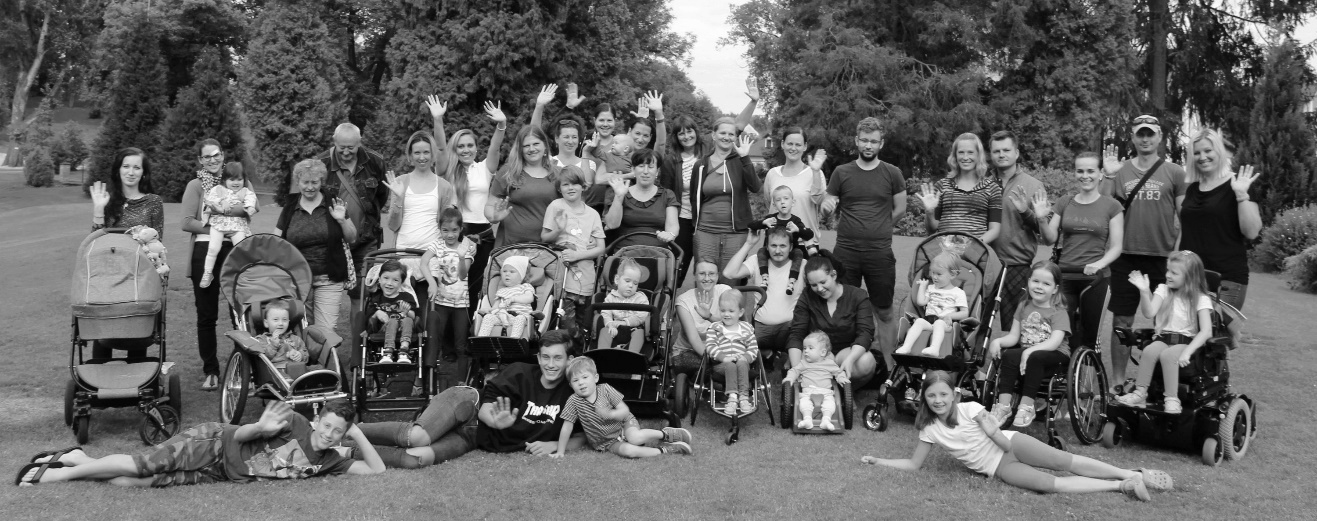 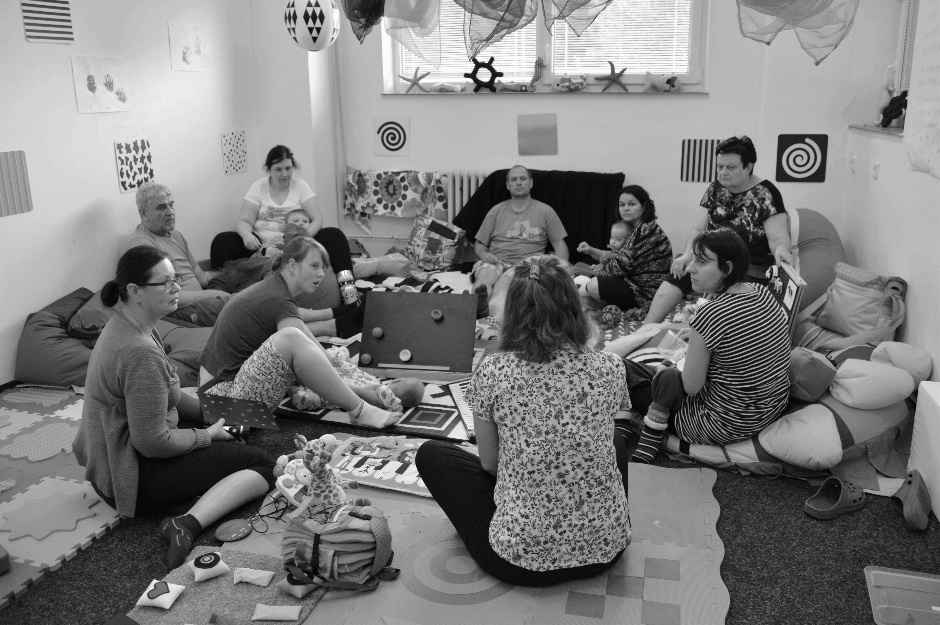 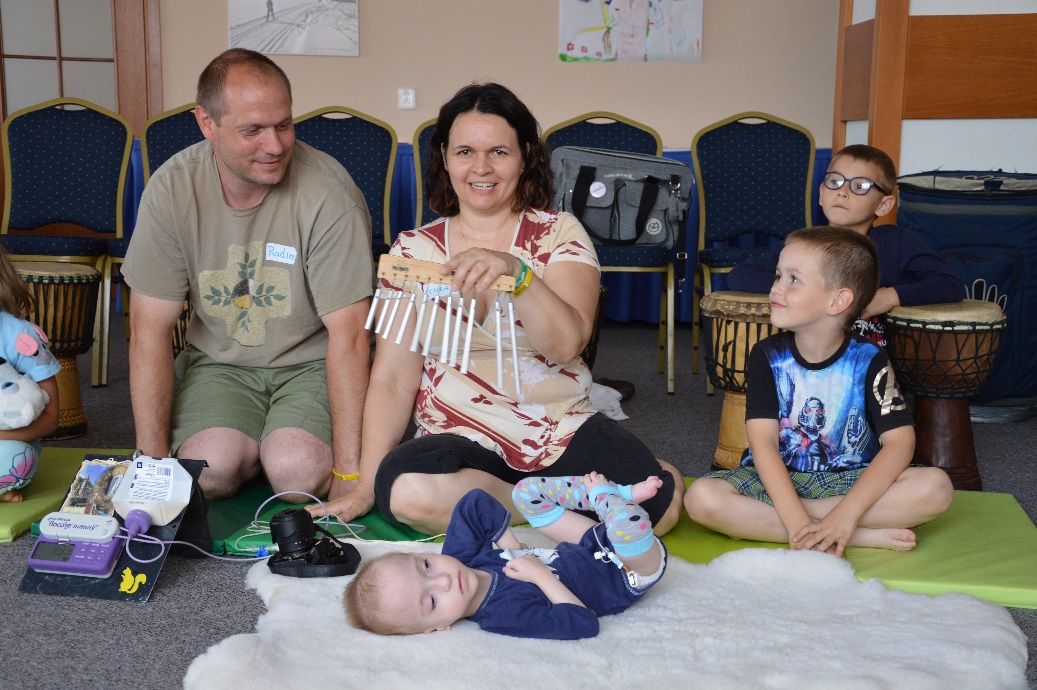 Podpora vývoje dítěte
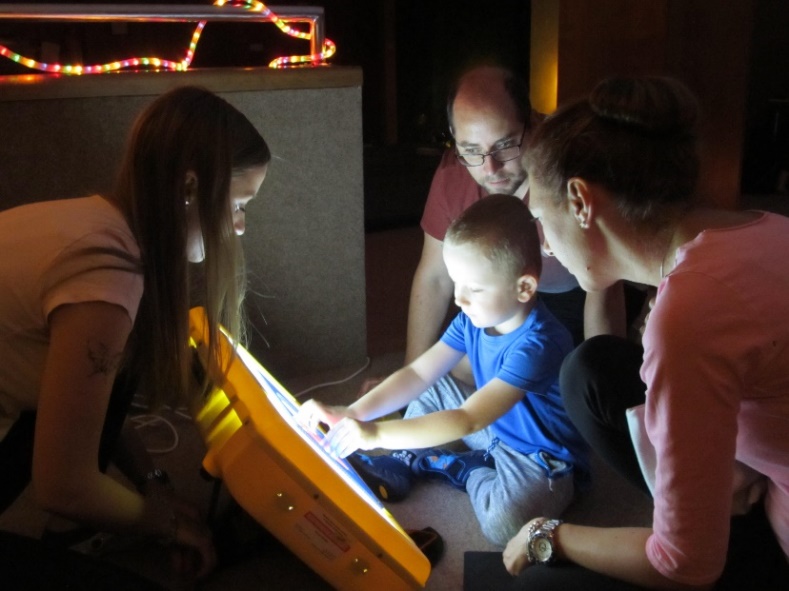 Funkční vyšetření
Svobodná hra 
Stimulace 
Komunikace, AAK 
Kompenzační prostředky 
Úprava prostředí
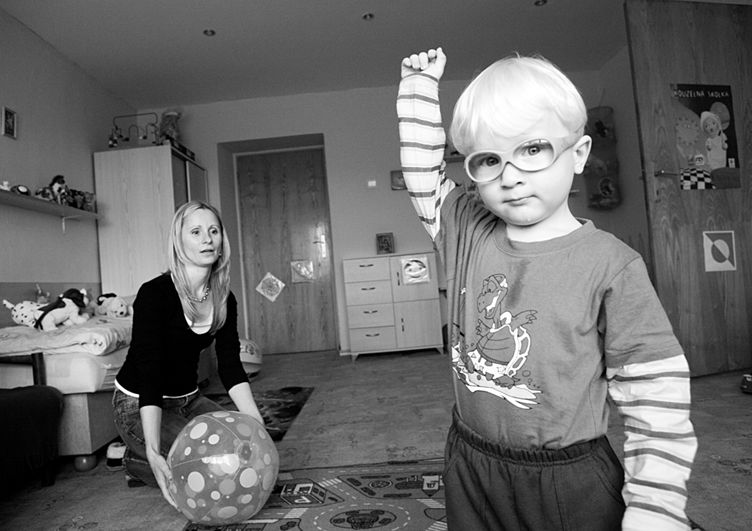 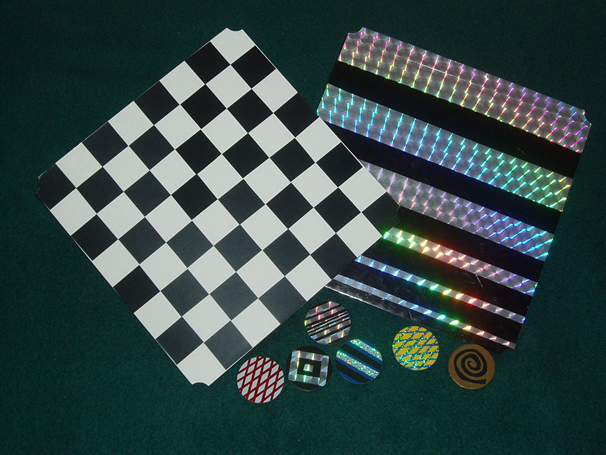 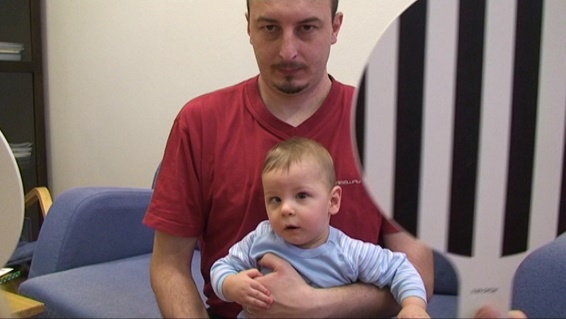 Podpora komunity, osvěta
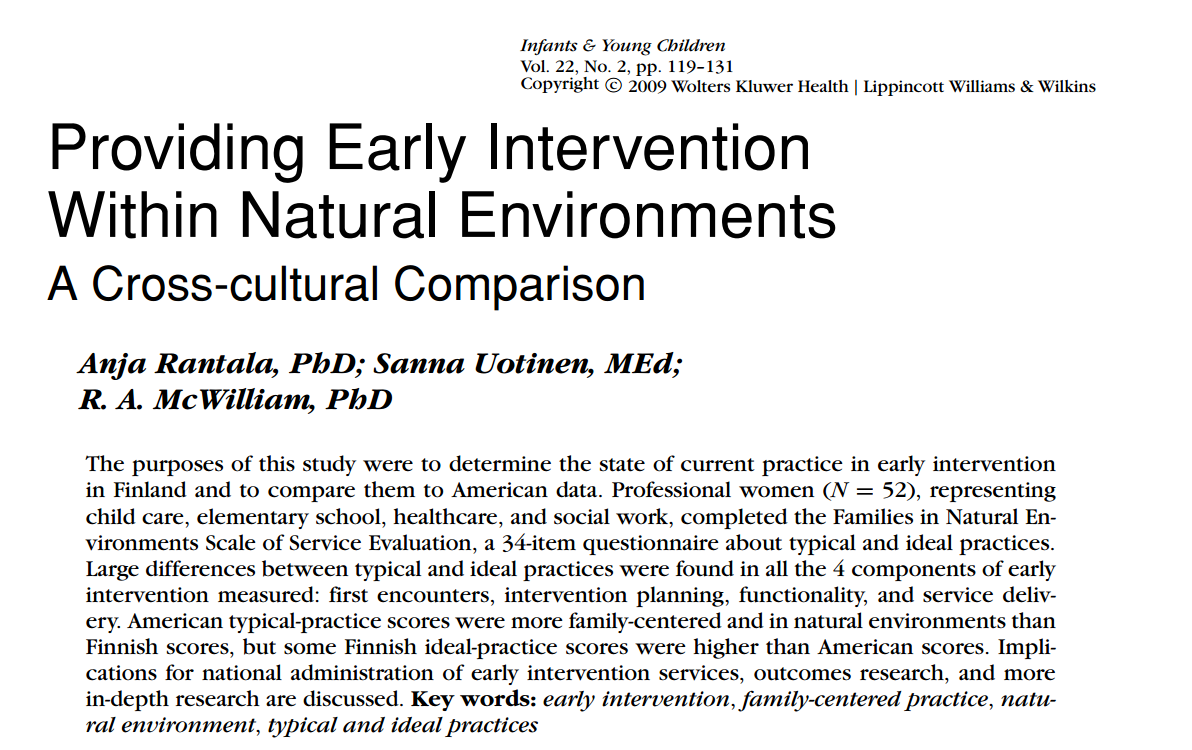 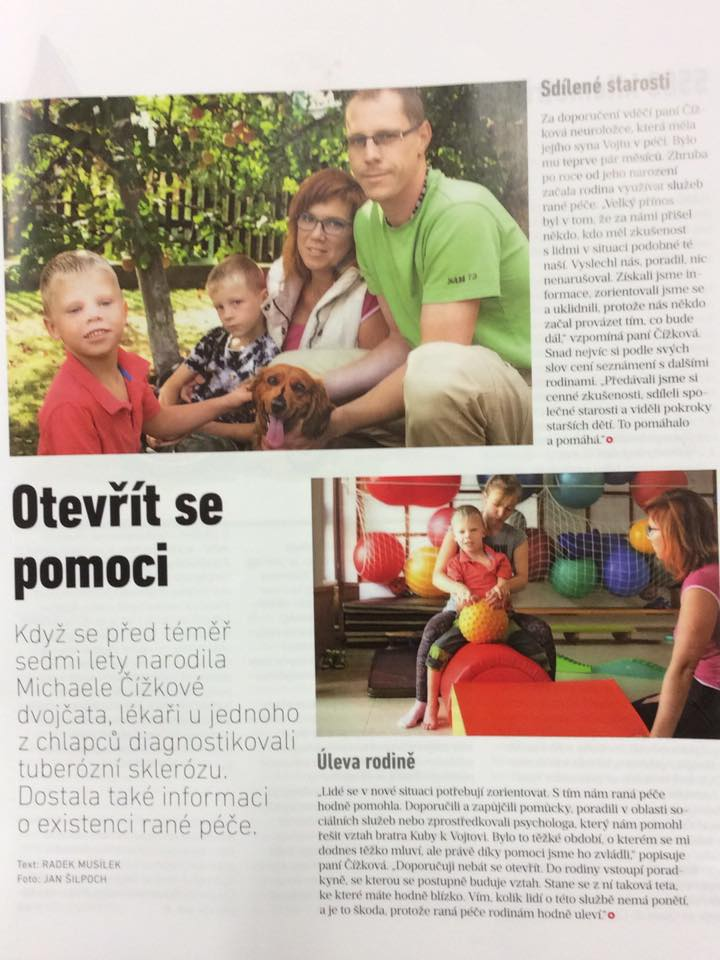 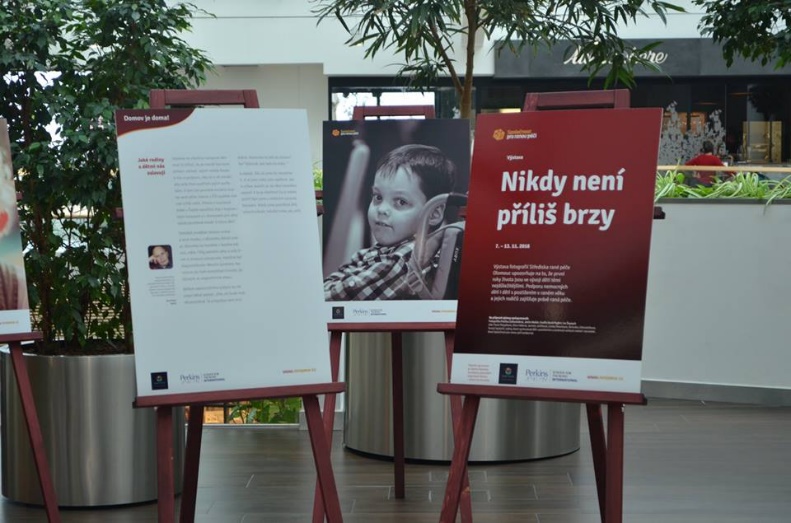 4.Metodologie programů rané péče Podpora komunity, osvěta
Depistáž – zainteresování osob prvního kontaktu 
Care(case)management
Obhajoba práv a zájmů rodin 
Strategické vedení případu
Informování a ovlivňování komunity
Začleňování do komunity
Mezioborová spolupráce 
Procesní a legislativní aktivity 
Medializace, kampaně